PROGRAMA OBRAS MENORES EJERCICIO 2018
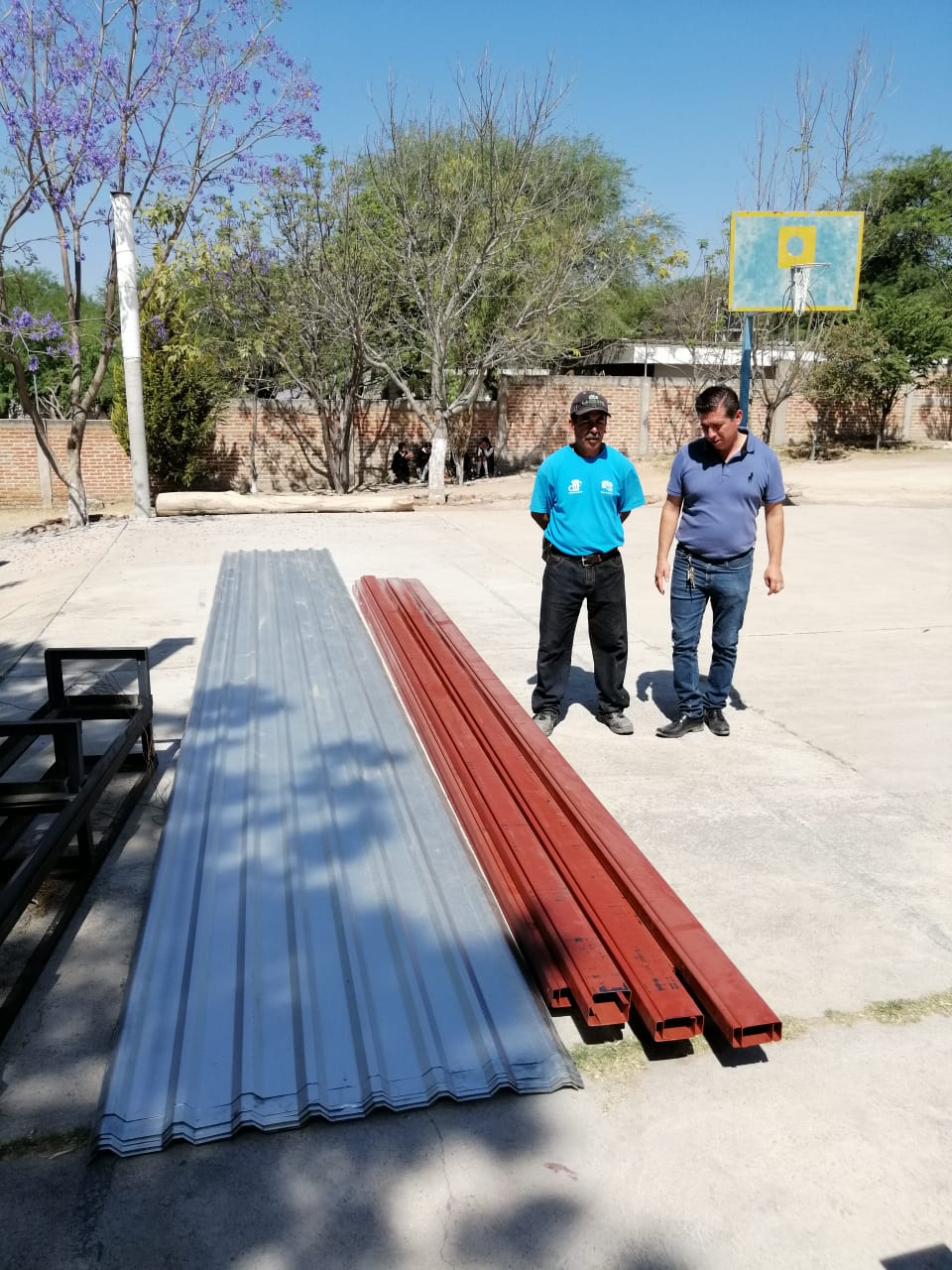 TEJABAN PARA TELESECUNDARIA 
MEXIQUITO